Предмет ОРВ
Цель ОРВ – выявить:
Участники ОРВ
Избыточные обязанности
проекты, устанавливающие новые или изменяющие ранее предусмотренные нормативными правовыми актами обязанности и запреты для субъектов предпринимательской и иной экономической деятельности;
проекты, устанавливающие новые или изменяющие ранее предусмотренные нормативными правовыми актами обязательные требования, связанные с осуществлением предпринимательской и иной экономической деятельности, оценка соблюдения которых осуществляется в рамках государственного/муниципального контроля (надзора); привлечения к административной ответственности, предоставления лицензий и иных разрешений, аккредитации, оценки соответствия продукции, иных форм оценок и экспертиз ;
- проекты, устанавливающие, изменяющие или отменяющие ранее установленную ответственность за нарушение нормативных правовых актов, затрагивающих вопросы осуществления предпринимательской и иной экономической деятельности.

      Исключения (не подпадают под процедуру ОРВ):
-проекты, устанавливающие, изменяющие, приостанавливающие и отменяющие региональные и муниципальные налоги и сборы, налоговые ставки по федеральным налогам;
- проекты, регулирующие бюджетные правоотношения.
Разработчики - орган местного самоуправление или  структурное подразделение администрации округа
Избыточные запреты
Уполномоченный орган -
отдел экономики и анализа администрации округа
Избыточные ограничения
Необоснованные расходы
Субъекты публичных консультаций - предприниматели и иные субъекты экономической деятельности
для бизнеса
НПА ОРВ:
Можно ли влиять на принятие/ отклонение/ содержание проекта НПА?
Закон Вологодской области от 11.12.2013 № 3225-ОЗ «Об оценке регулирующего воздействия проектов нормативных правовых актов и экспертизе нормативных правовых актов»
   Постановление Правительства Вологодской области от 30.12.2013 № 1429 «Об отдельных вопросах реализации закона области «Об оценке регулирующего воздействия проектов нормативных правовых актов и экспертизе нормативных правовых актов»
   Постановление администрации Вологодского муниципального округа от 04.05.2023 № 132-02 «Об утверждении Порядка проведения оценки регулирующего воздействия проектов муниципальных нормативных правовых актов и экспертизы муниципальных нормативных правовых актов муниципального образования – Вологодский муниципальный округ»
Да,
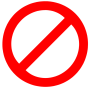 если участвовать в публичных консультациях ОРВ
Участие в ОРВ
[публичные консультации]
О
ценка
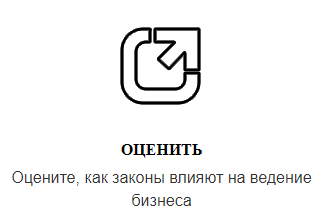 Шаг 1. Заходим на pravo.gov35.ru

Шаг 2. Выбираем вкладку «Оценить»



Шаг 3.  Выбираем проект с помощью расширенного фильтра

Шаг 4.  Знакомимся с уведомлением о проведении публичных консультаций
(в уведомлении имеются контакты разработчика проекта, срок публичных консультаций не менее 5 и не более  25 календарных дней)

Шаг 5.  Оставляем свою позицию (вопрос) по проекту одним из способов:
направляем файл заполненного уведомления (отвечаем на вопросы по проекту) на электронный адрес разработчика проекта
прикрепляем файл заполненного уведомления на портале
используем функцию на портале «Ответить на вопросы по проекту)

Шаг 6.  В сводке предложений и замечаний,,  размещенном в карточке проекта НПА на портале, отражаются результаты  рассмотрения разработчиком проекта НПА поступивших замечаний и предложений участников публичных консультаций
Р
егулирующего
В
оздействия
У Вас возникают вопросы по участию в процедуре ОРВ?
Звоните!


Отдел экономики и анализа администрации 
Вологодского муниципального округа 
(8172) 21-13-20  econ@volraion.ru